InspectiesHandhaven Buitengebied
In het buitengebied en rondom een inrchting
REDENEN VOOR CONTROLES (bij inrchtingen)
PERIODIEKE CONTROLE 
Op basis van tijd (Nav afspraken, beleid gemeente)
HERCONTROLE 
nav integrale milieucontrole (1ste en 2de hercontrole)
KLACHT
DOELGROEPENBELEID
Speerpunten overheid (per thema, industrietak, convenanten)
TECHNISCHE VERNIEUWING
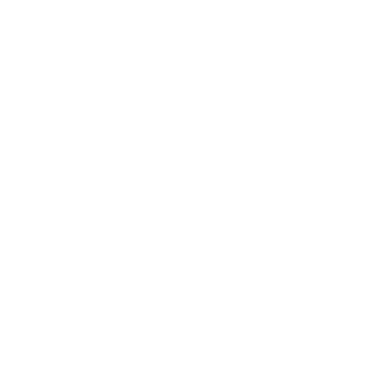 [Speaker Notes: http://www.milieufocus.nl/factsheets/d/doelgroepenbeleid.html]
REDENEN VOOR CONTROLES buitengebied
PREVENTIEF
PERIODIEKE CONTROLE 
Op basis van tijd (Nav afspraken, beleid gemeente)
HERCONTROLE 
KLACHT 
(bv via buiten beter app)
BELEID:
Speerpunten: Crossers, dumpingen, wildkamperen enz.
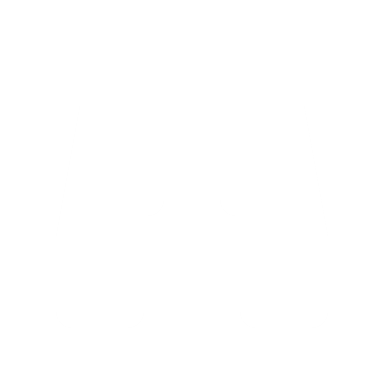 [Speaker Notes: http://www.milieufocus.nl/factsheets/d/doelgroepenbeleid.html]
HANDHAVEN BUITENGEBIED =  EEN INTEGRALE MILIEU-CONTROLE
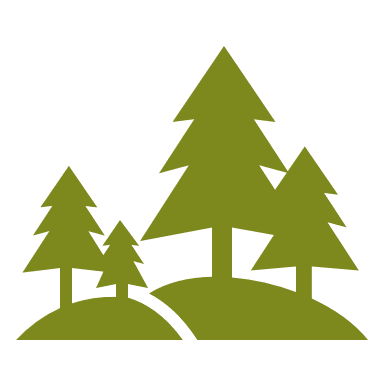 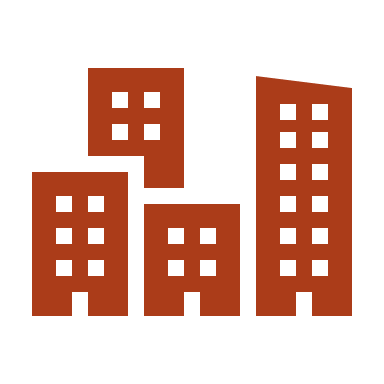 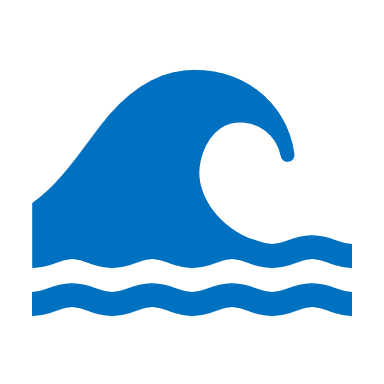 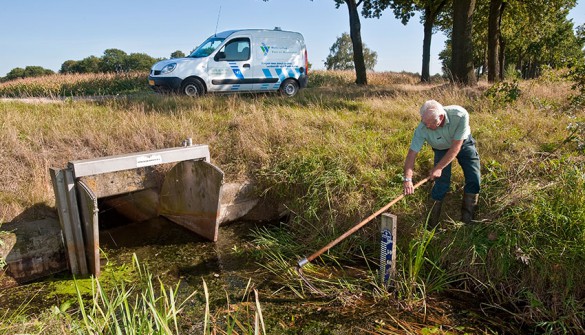 HANDHAVERSTOEZICHTHOUDERSBOA/POLITIE
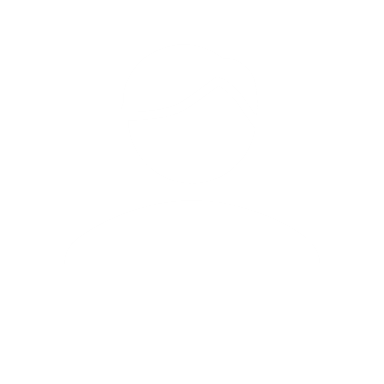 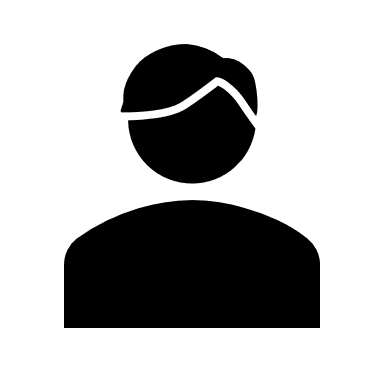 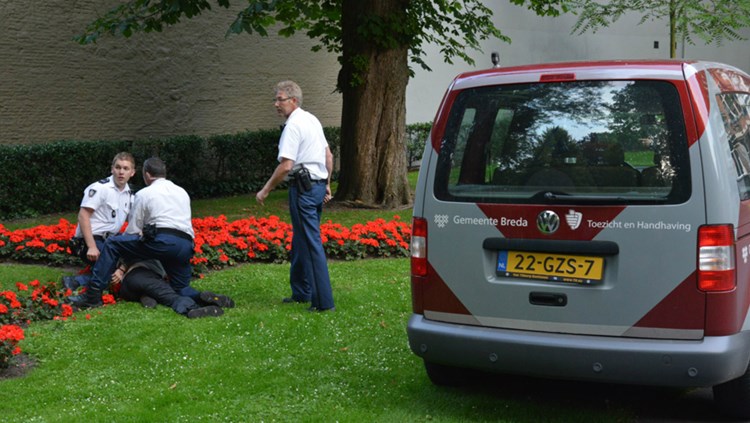 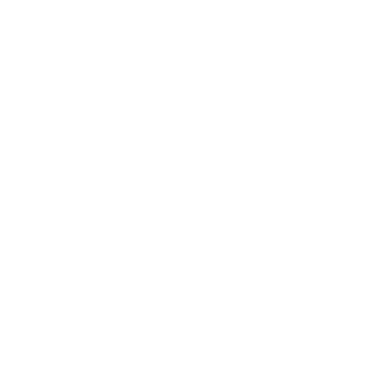 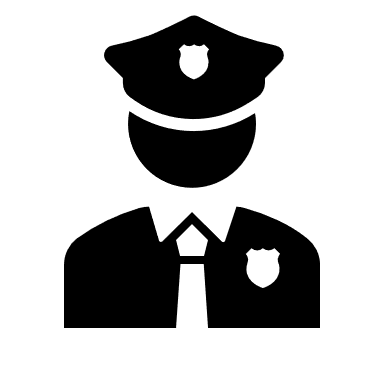 Een BOA is vaak ook Toezichthouder!
Afwikkeling na constatering(zonder rechter)
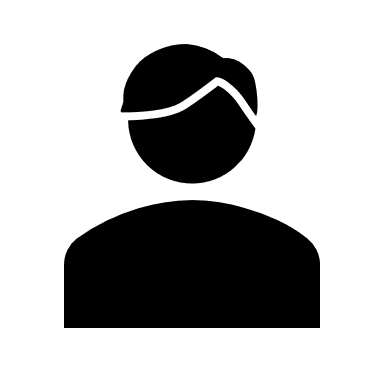 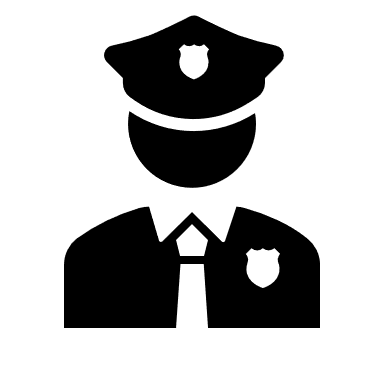 Rechtsgang bij het bestuursrecht
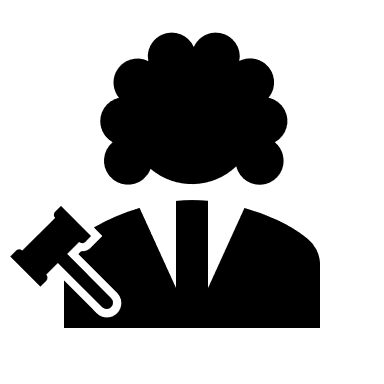 Soorten dwangmiddelen
Afhankelijk van:
Soort overtreding (ernst/type/herhaling groot?)
Financiele situatie (kale kip, maar ook “is er goed geld verdient?”)
Is er sprake van een vergunning?
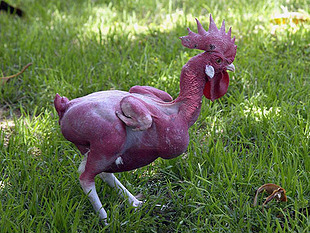 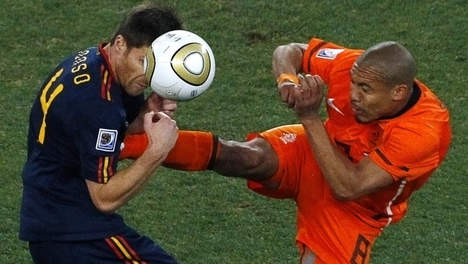 Ben je altijd verplicht op te treden als bevoegd gezag?
Nee: gedogen
Gedoog-beschiking
AMBTELIJKE VOORAANSCHRIJVING
VERMELDING VAN TOEPASSING ZIJNDE REGELEGEVING
VERMELDING TEKORTKOMING
VERMELDING DATUM VOOR HERSTEL
ONDERTEKENING HOOFD AMBTELIJKE AFDELING
Stel, je treft dit aan
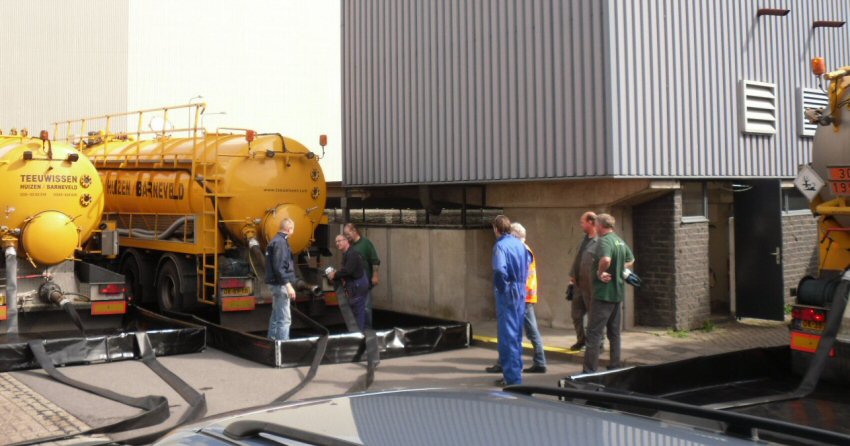 EERSTE HERCONTROLE
GERICHT OP TEKORTKOMINGEN VAN CONTROLE
MONDELING ALVAST CONCLUSIES VERMELDEN
Rechtsgang bij het bestuursrecht
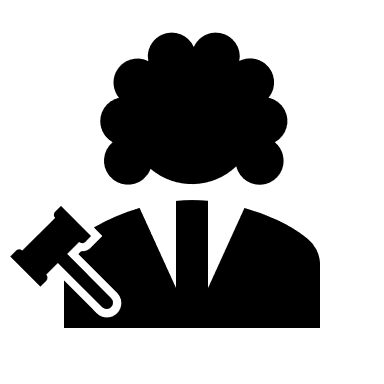 BESTUURLIJKE VOORAANSCHRIJVING
VASTSTELLEN FEITEN TOT DAT MOMENT
OPNIEUW DATUM VOOR HERSTEL MELDEN
MOGELIJK SANCTIEMIDDEL BENOEMEN
MELDING MAKEN VAN EVENTUEEL INROEPEN POLITIE (PARALLELLE STRAFRECHTELIJKE ROUTE)
ONDERTEKENEN DOOR COLLEGE VAN B&W
Bestuursdwang
Per brief mededelen: noem je beschikking
Beschikking is een waarschuwing, met termijn, oplossing en consequentie
Aanzeggen bestuursdwang(last onder bestuursdwang)
Op kosten van overtreder ongedaan maken van illegale situatie 
Bv afbraak door de gemeente van een illegaal gebouwd schuurtje
Hier valt ook verzegelen van gebouwen e.d. onder
Nauwkeurig beschrijven 
wat de oplossing is!
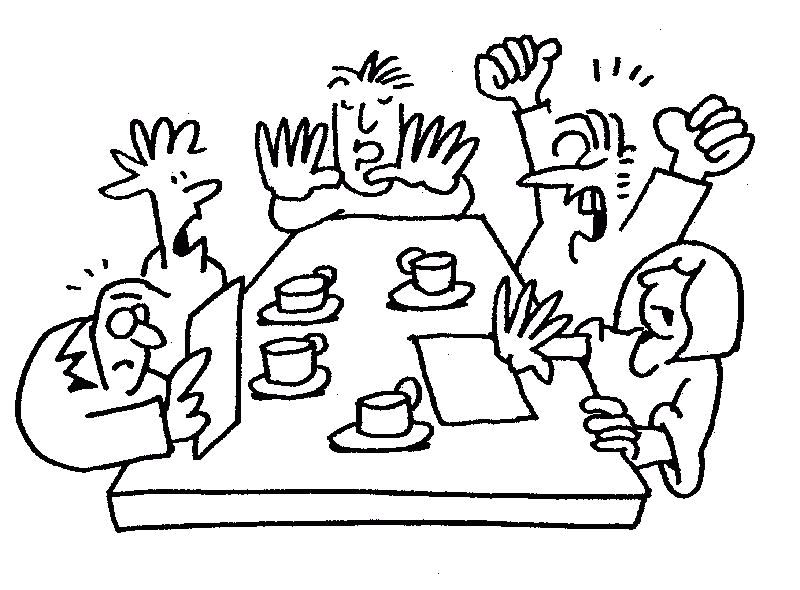 Last onder dwangsom
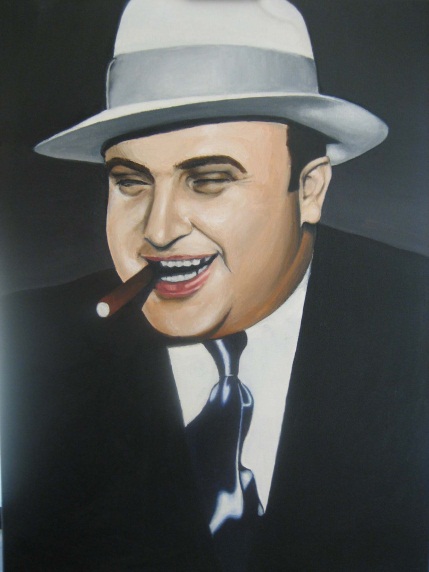 Overtreding ongedaan maken en toekomstige herhaling voorkomen 
Last = opdracht
Als het niet is opgelost binnen termijn: geldbedrag betalen (≠ boete)
Per overtreding (bv per lozing);
Per tijdseenheid (bv per week dat de situatie bestaat);
In één keer bedrag
Intrekken vergunning
Beslissing tot intrekken leg je vast in beschikking
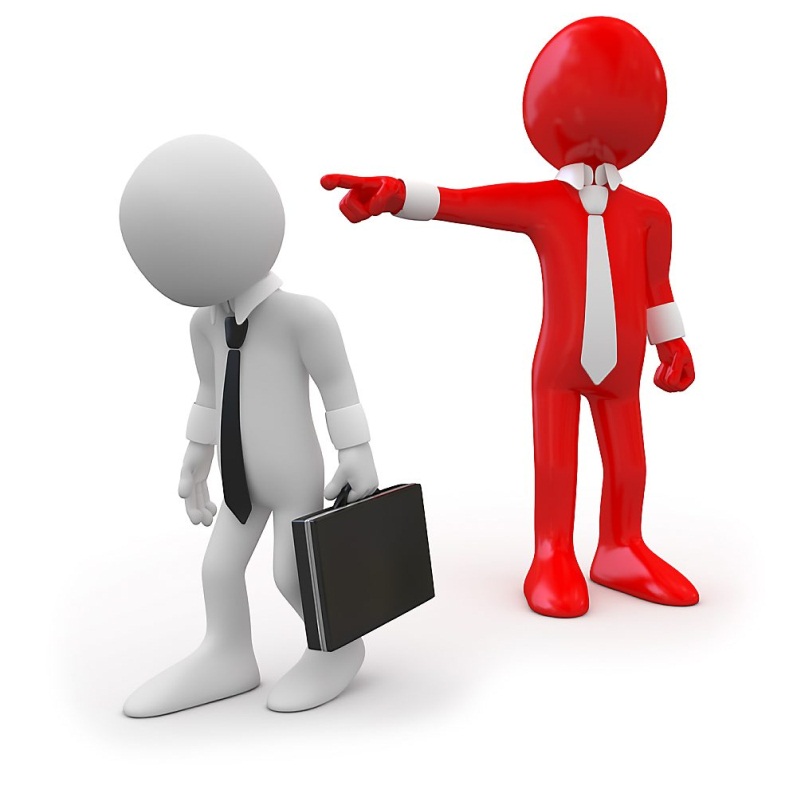 Soorten dwangmiddelen
Bestuursdwang aanzeggen
Dwangsom opleggen
Vergunning intrekken
Bestuurlijke boete opleggen

Wanneer kies je wat?
Bestuurlijke Boete
Vreemde eend in de bijt
 (door bestuur uit te voeren)
Doel: snel reageren op veel vookomende overtredingen
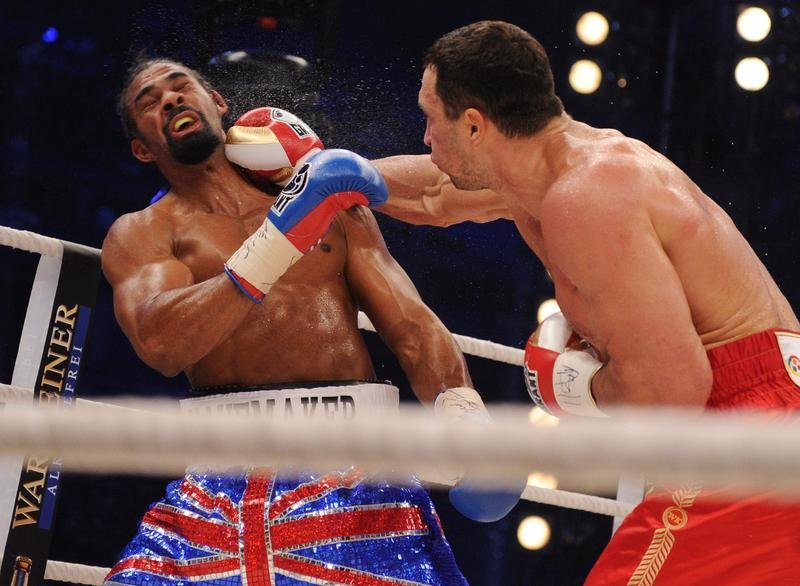 Handhaving
Vorderen van inlichtingen is cruciaal
DE INTEGRALE MILIEUCONTROLE
REPRESSIEVE FASE
STAPPENVOLGORDE PREVENTIEVE FASE
SANCTIEBESCHIKKING
BEZWAAR
BEROEP

EVENTUEEL CIVIELE PROCEDURE
INTEGRALE CONTROLE
AMBTELIJKE VOOR-AANSCHRIJVING
EERSTE HERCON-TROLE
BESTUURLIJKE VOORAANSCHRIJVING
TWEEDE HERCON-TROLE